Конкурс методических разработок «Я реализую ФГОС»
Даниленко Елена Николаевна, 
учитель математики МБОУ «Хабарская СОШ №2»
21.12.2023
Цели и задачи конкурса
«Я реализую ФГОС»
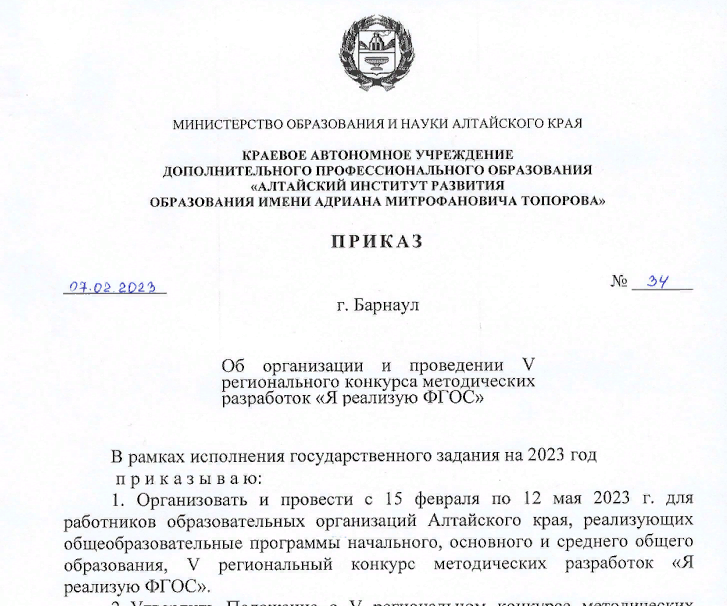 Повышение профессиональной компетентности педагогов

Обмен педагогами опытом реализации ФГОС

Формирование открытого банка методических разработок, материалов, обеспечивающих достижение новых образовательных результатов
Сроки: февраль – май 2019 – 2023 гг
«Я реализую ФГОС»
«Я реализую ФГОС»
«Я реализую ФГОС»
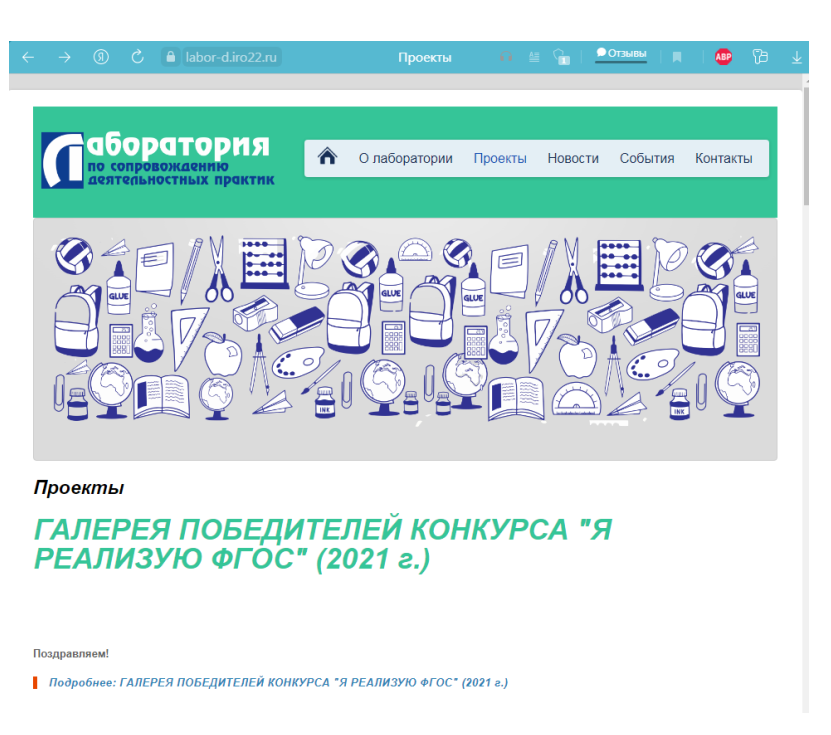 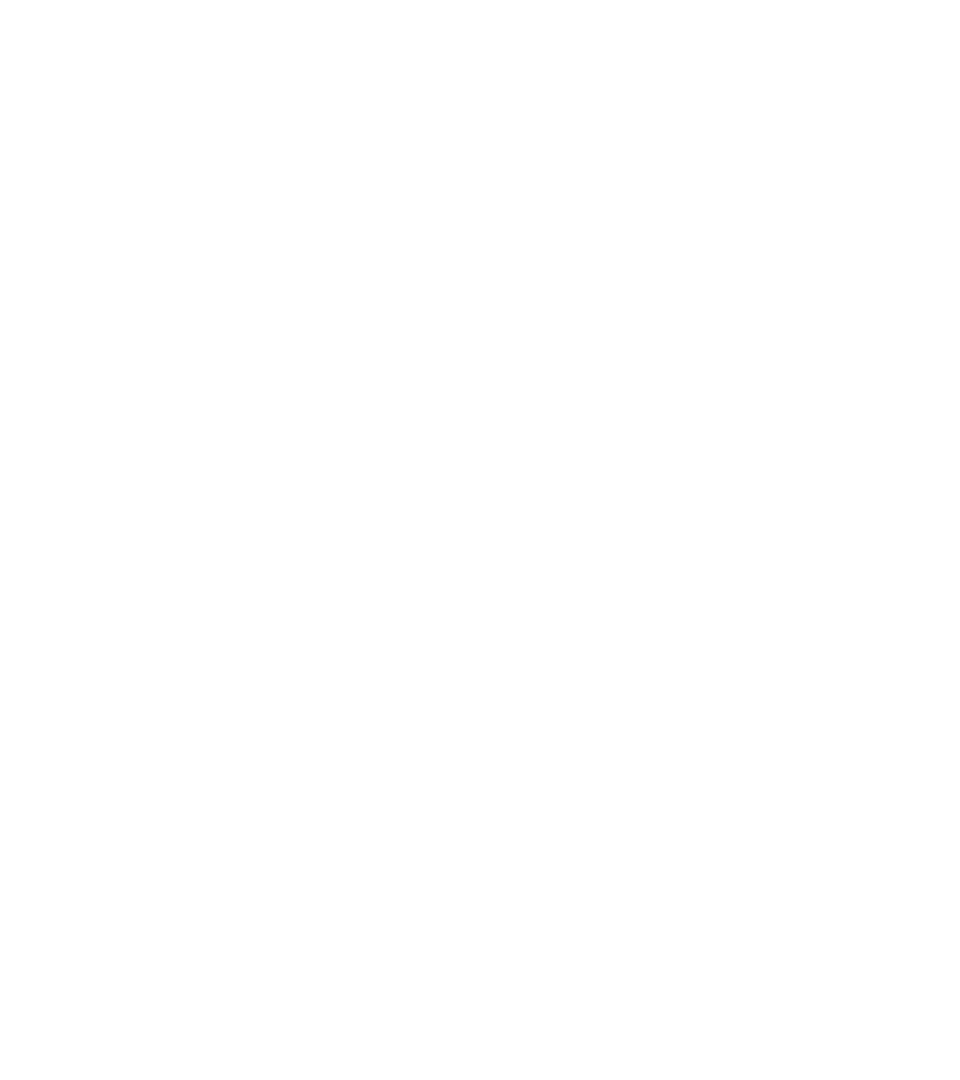 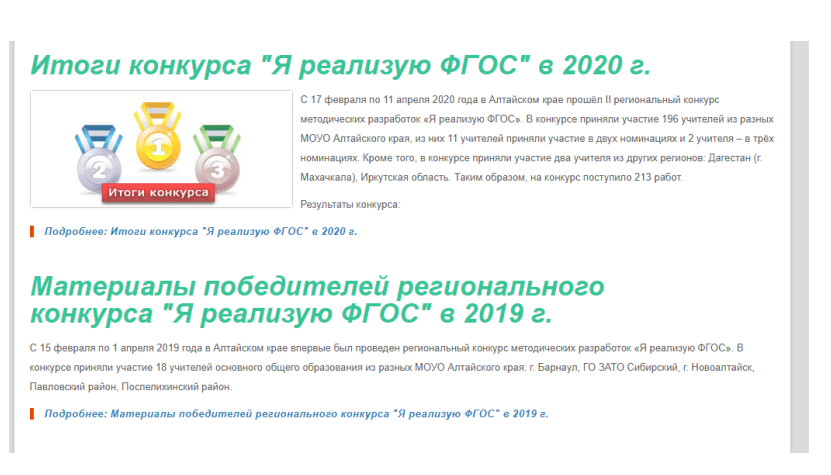 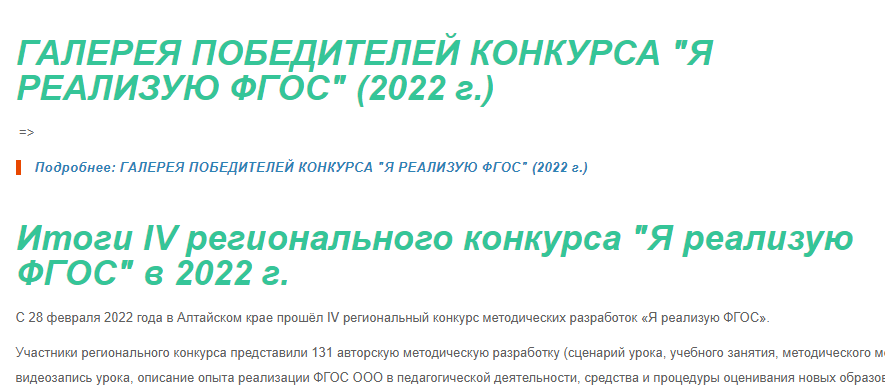 https://labor-d.iro22.ru/index.php/proekty
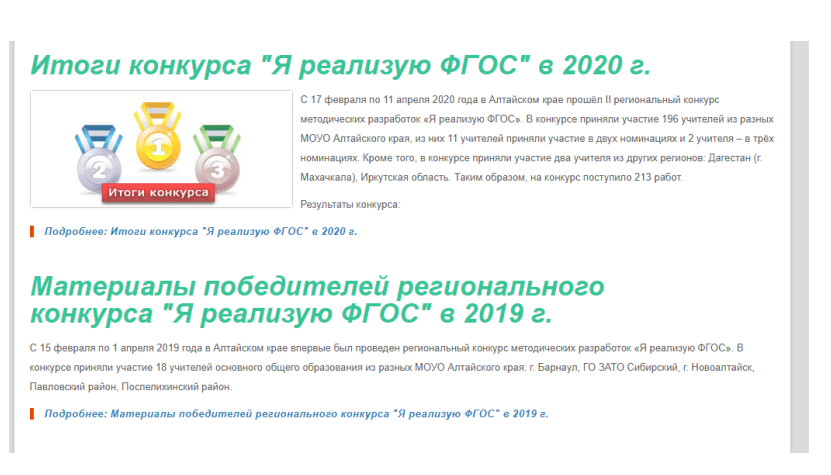 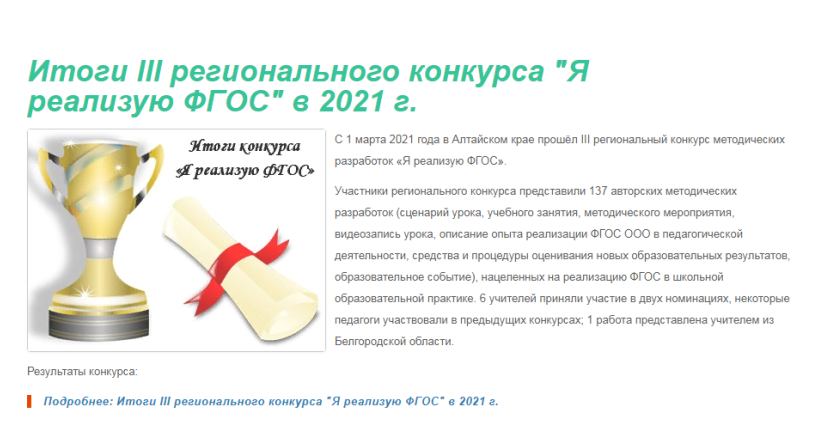 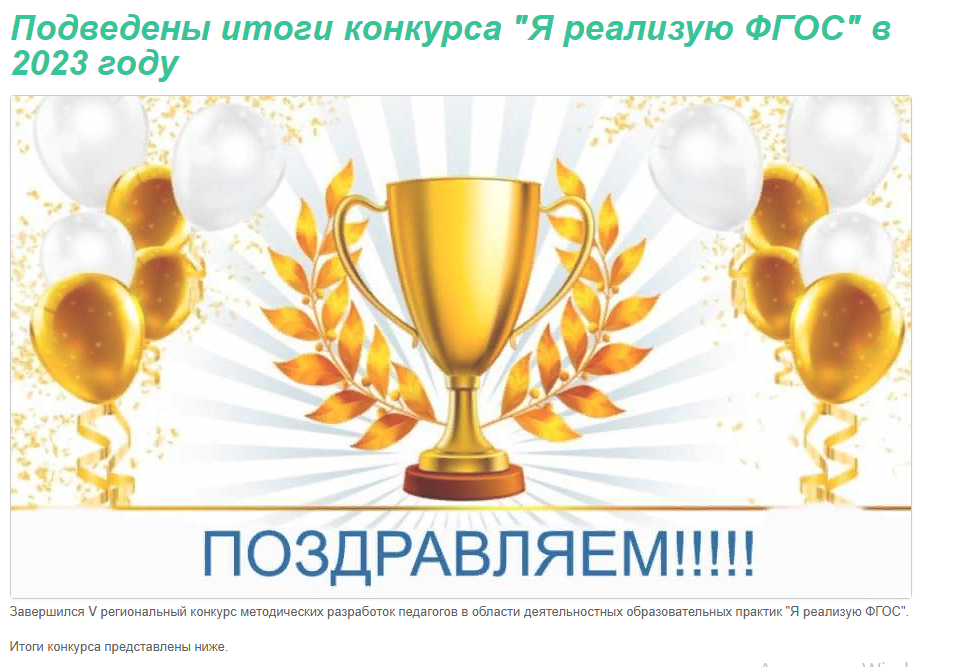 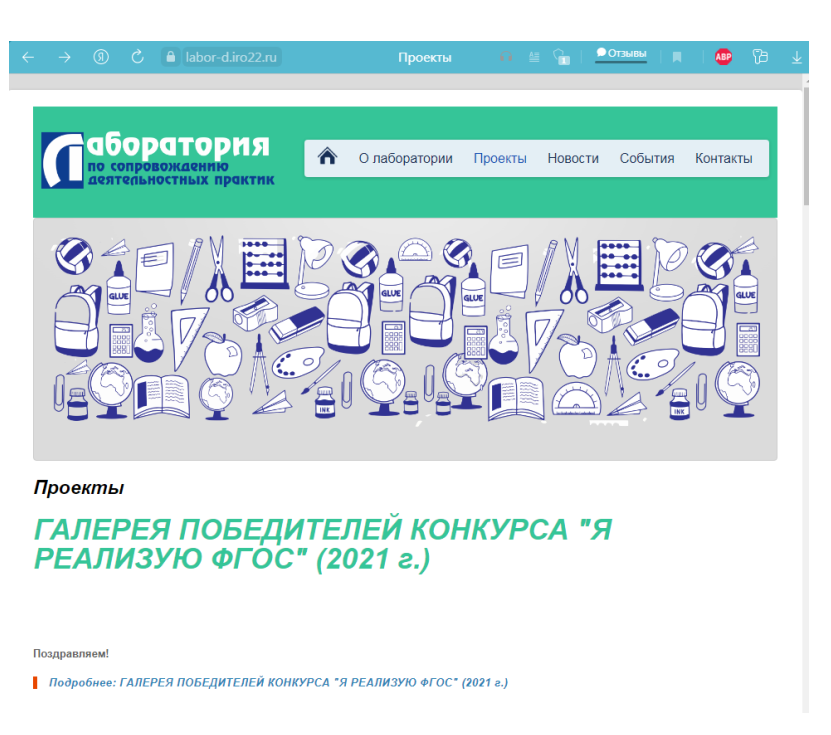 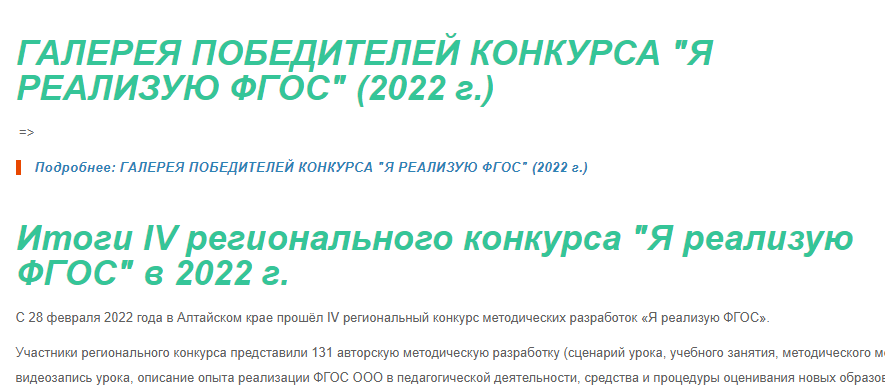 Номинации конкурса «Я реализую ФГОС»
1. Средства и процедуры оценивания новых образовательных результатов 
2. Видеозапись (урок, учебное занятие, образовательное событие, метод. мероприятие)
3.Сценарий урока (учебного занятия)
4. Сценарий образовательного события
5. Сценарий методического мероприятия (семинара, мастер-класса), направленного на освоение новой педагогической компетенции
6. Описание опыта реализации ФГОС  на одном из уровней школьного образования
7. Представление опыта апробации обновлённых ФГОС НОО и ФГОС ООО, включая формирование  функциональной грамотности / Представление опыта формирования функциональной грамотности
Статистические данные конкурса «Я реализую ФГОС»
Статистические данные конкурса «Я реализую ФГОС»
География участников конкурса «Я реализую ФГОС»
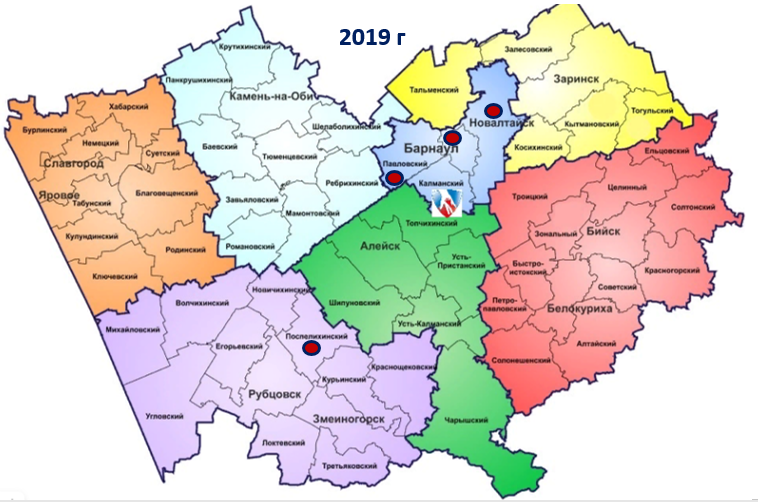 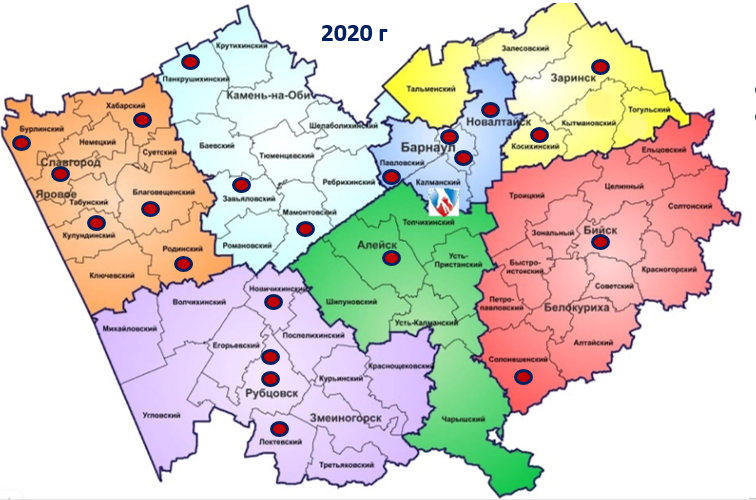 Республика Дагестан
Иркутская область
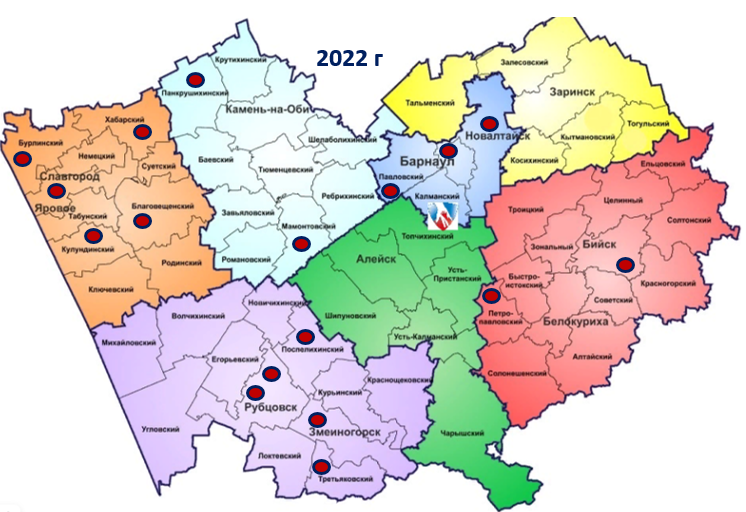 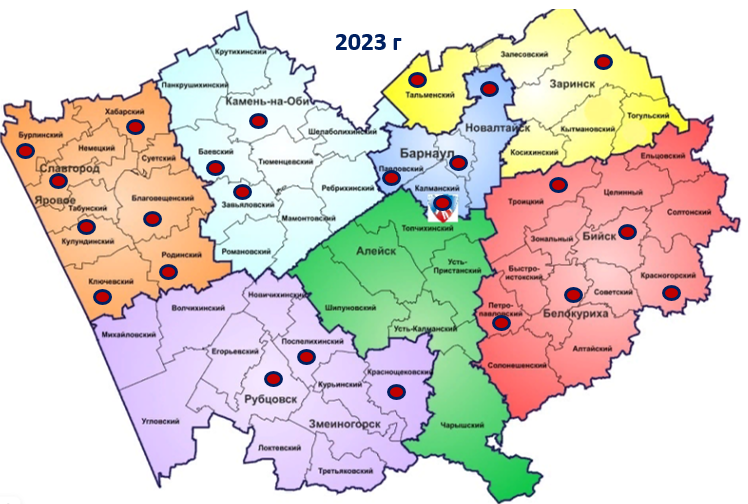 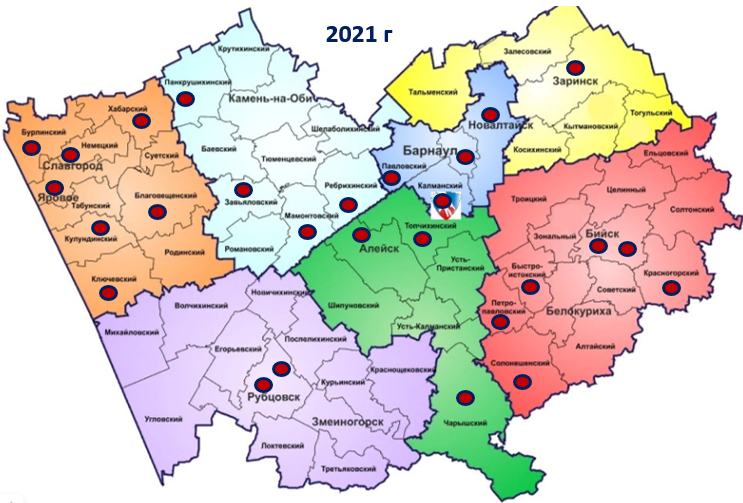 [Speaker Notes: СКАЗАТЬ КАКИЕ  ОКРУГИ БЫЛИ АКТИВНЫ, А КАКИЕ НЕ ПРИНЯЛИ УЧАСТИЕ, 2023 Г.???]
Экспертное жюри
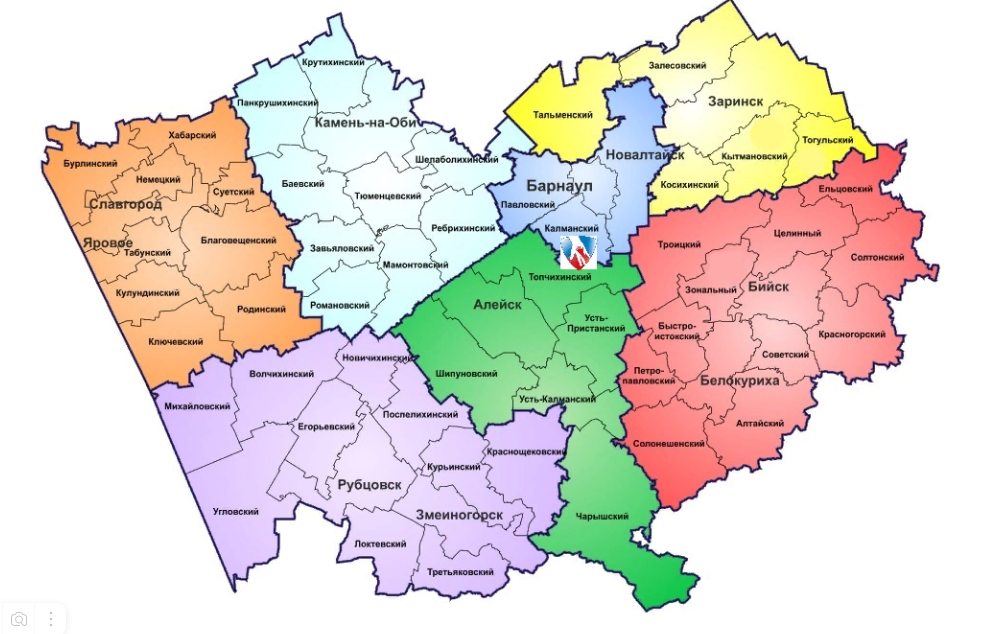 [Speaker Notes: ЭКСПЕРТЫ ИЗ КАКИХ ОКРУГОВ, ШКОЛ БЫЛИ?СКАЗАТЬ, ЧТО БЫЛИ ОПЫТНЫЕ ЛЮДИ, В Т.Ч. БЫВШИЕ КОНКУРСАНТЫ, ТТКАЖДУЮ РАБОТУ ПРОВЕРЯЛИ 2 ЭКСПЕРТА И ЕСЛИ БОЛЕЕ 5 БАЛЛОВ РАЗНИЦА, ТО ПРИВЛЕКАЛИ 3-го ЭКСПЕРТА]
Экспертные листы
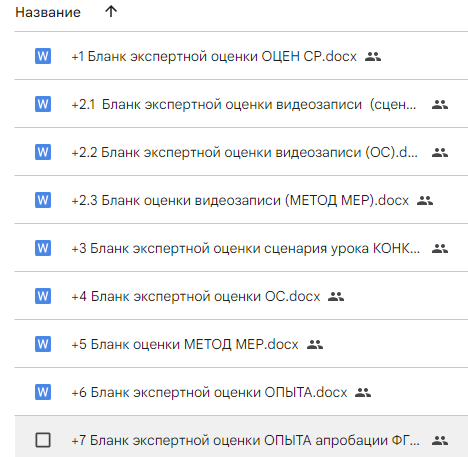 Экспертные листы
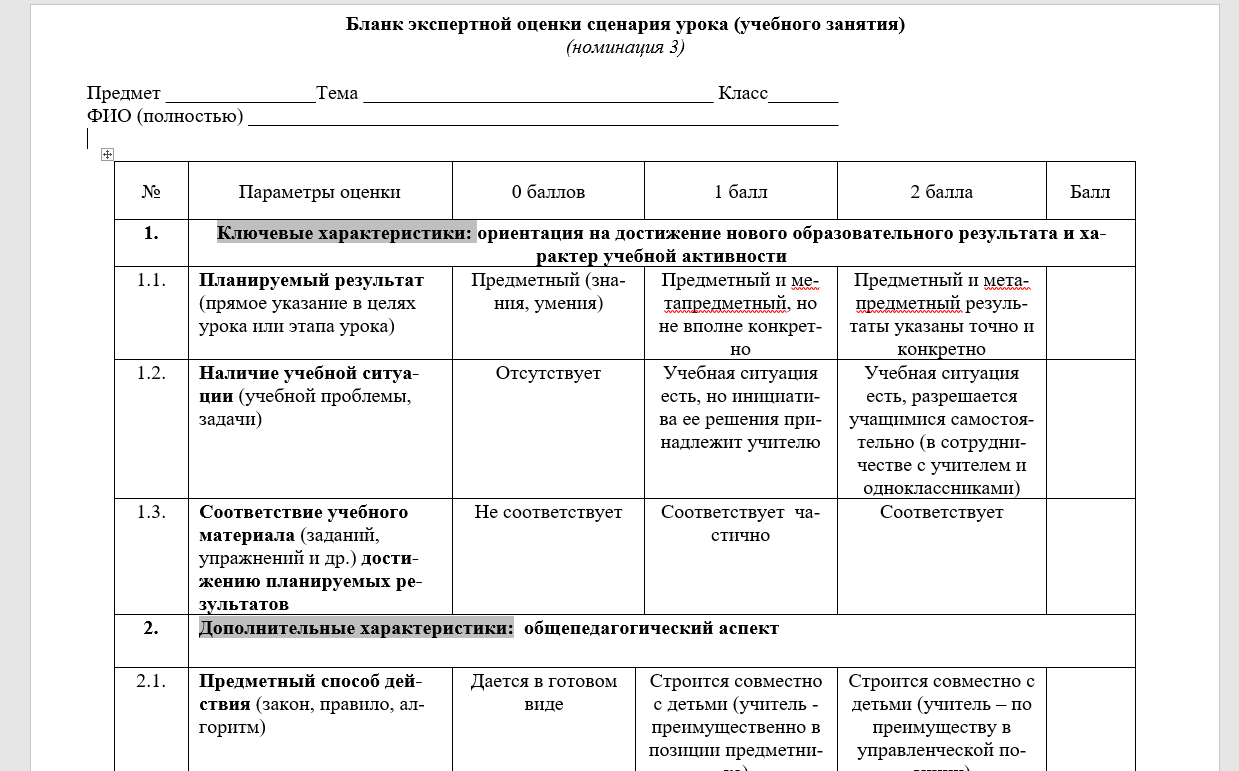 Экспертные листы
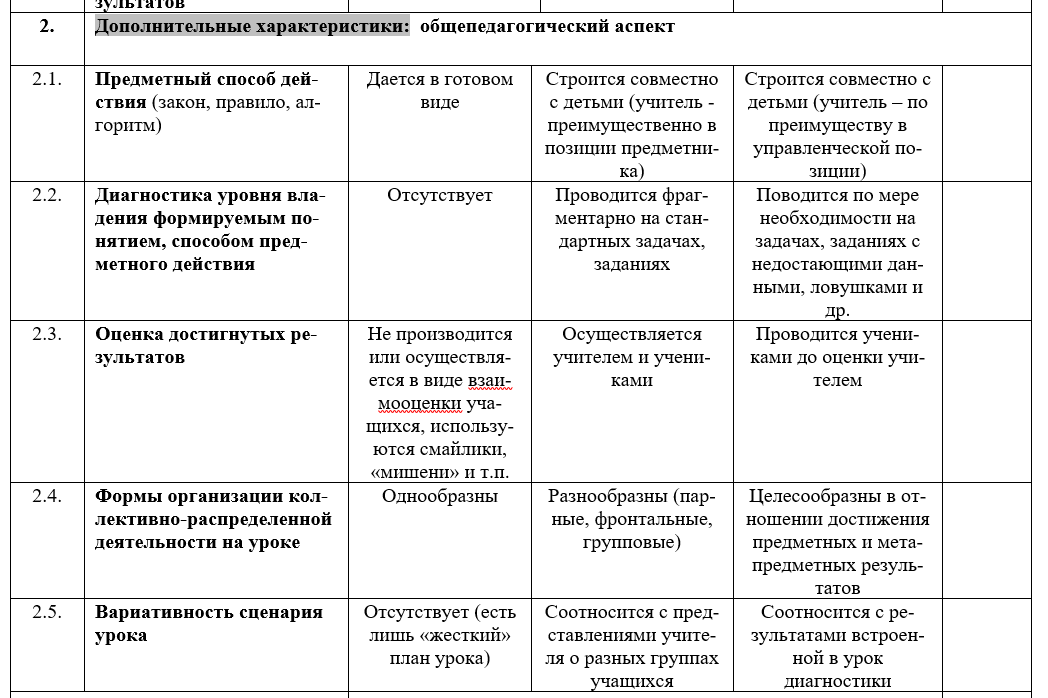 Экспертные листы
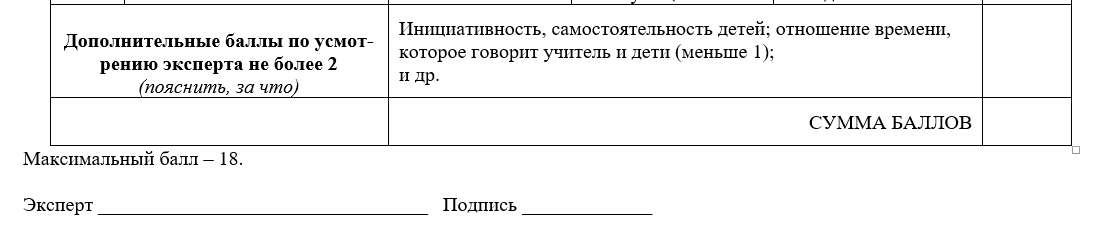 Действия экспертов
Экспертам необходимо подвести итоги работы:
отметить  лучшие работы (аргументация, почему ?)
замечания и недостатки работ (технически, структура, форма представления, …)
предложения по организации работы экспертов
предложения по организации конкурса

Информацию отправить вместе с экспертными листами  ДО …

Адрес: …
Определение победителей и призеров:
По итогам Регионального конкурса определяются победитель (I место,не менее 75% от максимального возможного числа баллов в номинации) ипризёры (II, Ш место, не менее 50% от максимального возможного числа балловв номинации) в каждой из номинаций по итоговому баллу (среднееарифметическое оценок экспертов).
Анализ материалов конкурса
Сформулированы обобщенные планируемые результаты урока (личностные, метапредметные)
На этапе открытия новых знаний ведётся, чаще всего, подводящий диалог
Отсутствие  работы с детской инициативностью (версии детей)
VI региональный конкурс «Я реализую ФГОС» (2024 г.)
Сроки: 12 февраля – 25 мая 2024 г.
Прием материалов: до 21 апреля 2024 г.

Для участия в VI региональном конкурсе «Я реализую ФГОС» 2024 г. необходимо:
заполнить анкету участника по ссылке {ссылка указывается в Положении о конкурсе}  
2) выслать свой конкурсный материал до указанной даты по адресу {дата и адрес указываются в Положении о конкурсе}  

Положение о конкурсе будет размещено 
на сайте лаборатории в новостной ленте (https://labor-d.iro22.ru/)
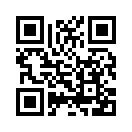 [Speaker Notes: В 2024 году будет проведен : региональный конкурс Я реализую ФГОС]
2024: Номинации конкурса «Я реализую ФГОС, ФООП»
1. Средства и процедуры оценивания новых образовательных результатов 
2. Видеозапись (урок, учебное занятие, образовательное событие, метод. мероприятие)
3.Сценарий урока (учебного занятия)
4. Сценарий образовательного события
5. Сценарий методического мероприятия (семинара, мастер-класса), направленного на освоение новой педагогической компетенции
6. Описание опыта реализации ФГОС, ФООП  на одном из уровней школьного образования
7. Представление опыта апробации обновлённых ФГОС НОО и ФГОС ООО, включая формирование  функциональной грамотности / Представление опыта формирования функциональной грамотности